PAEDIATRIC ASTHMA INHALER GUIDELINECHILDREN AGED 12+
Diagnosis of childhood asthma is not covered in this guidance
CONSIDER GREENER INHALER CHOICES
The primary consideration for all children and young people should be ACHIEVING GOOD ASTHMA CONTROL!

For this reason, Metered-dose Inhalers (MDIs) delivered via a spacer are currently the preferred devices in most children and young people, at least until their asthma is stable and well controlled.

However, it is widely recognised that Dry Powder Inhalers (DPIs) have a 5-10x smaller carbon footprint than Metered-Dose (MDIs) and Breath-Actuated Inhalers (BAIs). This is because DPIs do not contain a hydrofluoroalkane (HFA) propellant that acts as a powerful greenhouse gas.

With carbon emissions and the environment in mind, you can consider treating older children (>12 years) with a DPI. Please note that the child must be able to demonstrate good DPI technique and be supported by their GP or nurse in making the transition to a DPI.
PATIENT RESOURCES
BeatAsthma: Home - Beat Asthma
Asthma UK: Asthma UK | Homepage
Childhood Asthma Action Plan: my-asthma-plan-2021-v5-multi-media-live.pdf
Inhaler Technique Videos: How to use your inhaler | Asthma UK
Peak Flow Technique Video: Peak flow test | Asthma UK
Reference - NICE Guideline NG80 ‘Asthma: diagnosis, monitoring and chronic asthma management’ (https://www.nice.org.uk/guidance/ng80)
INHALER DECISION AID
AID FROM NICE OR OTHER SOURCE
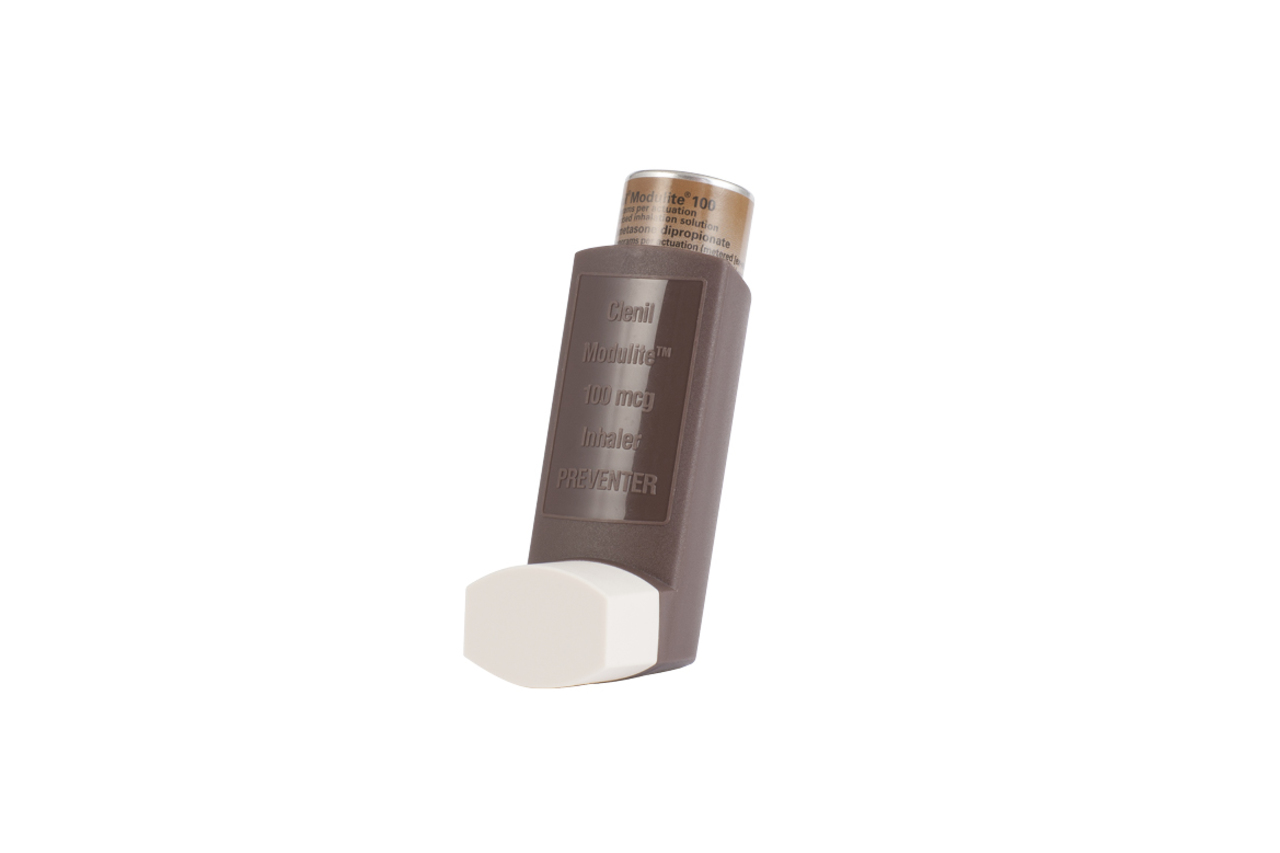 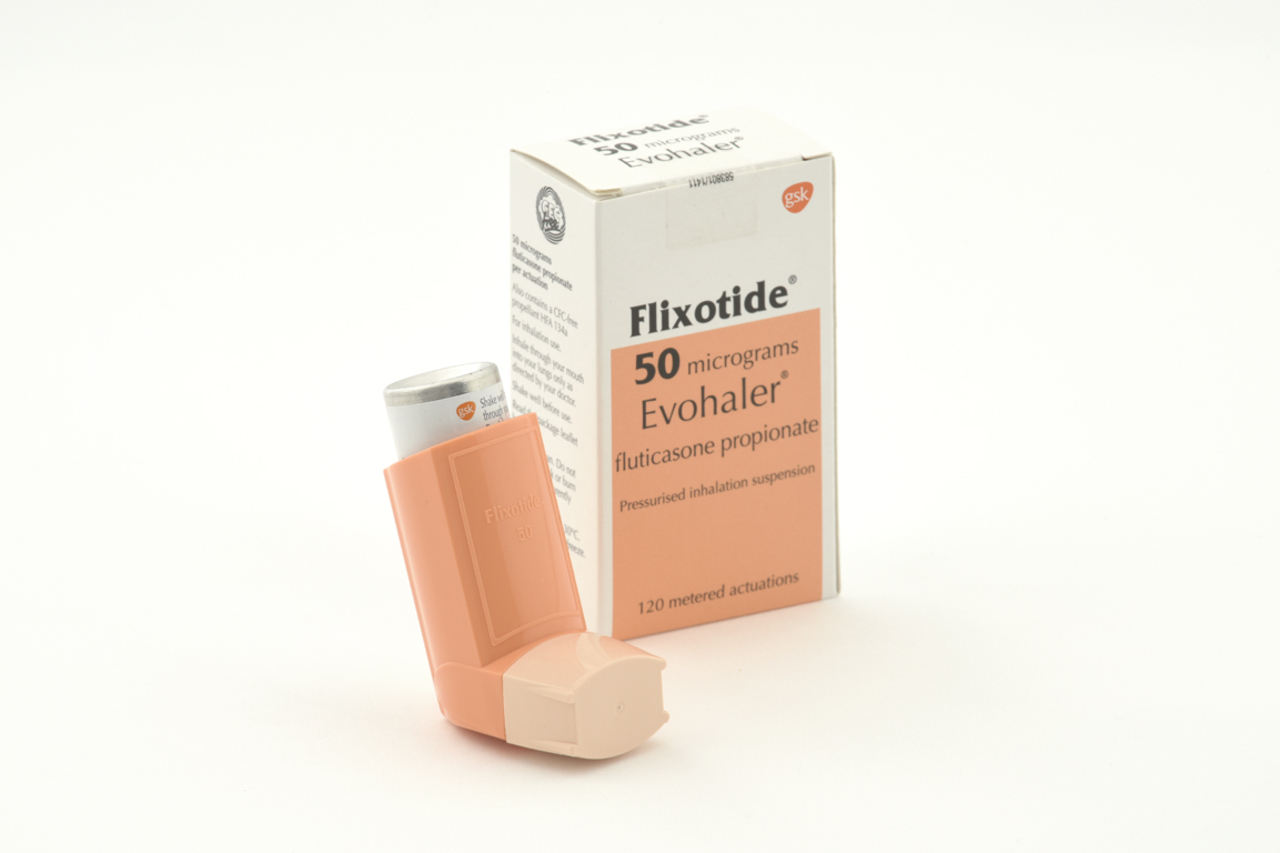 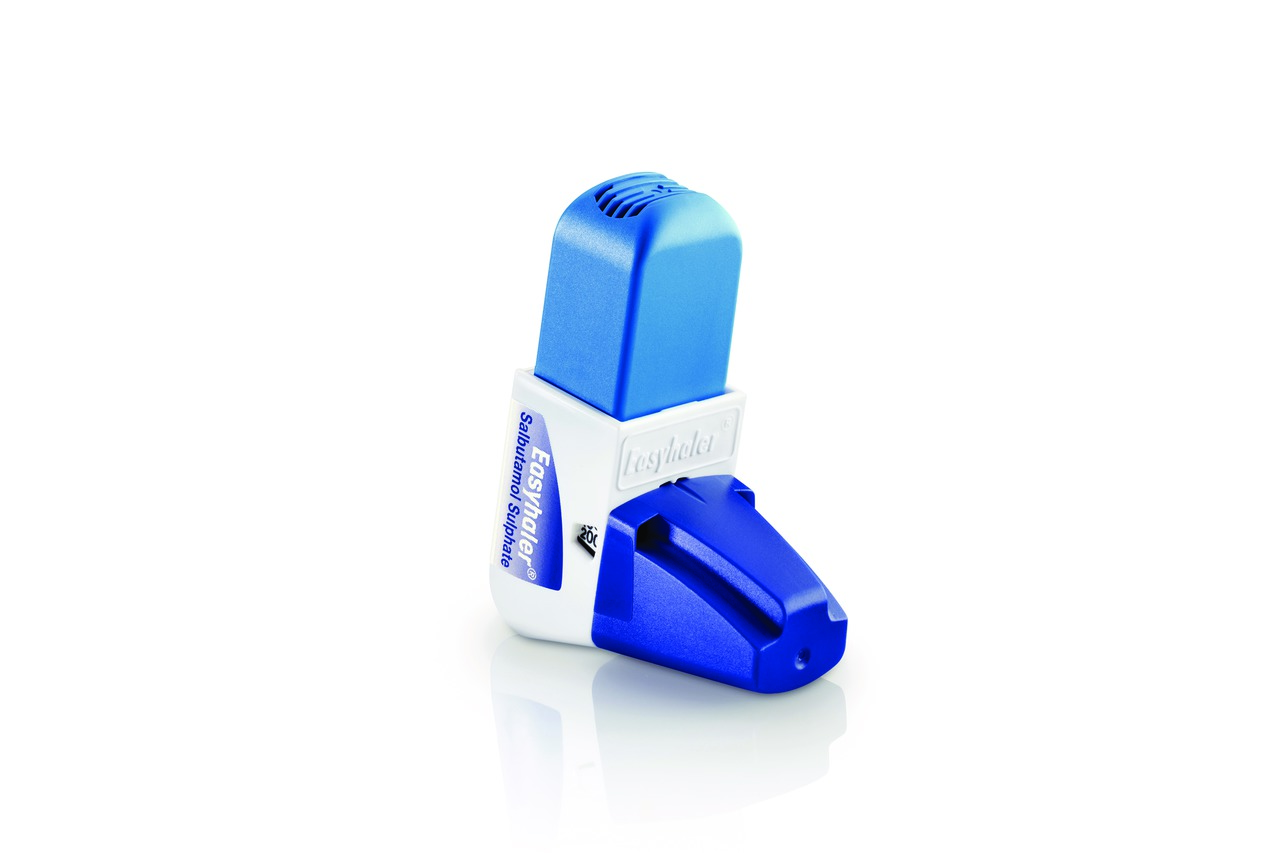 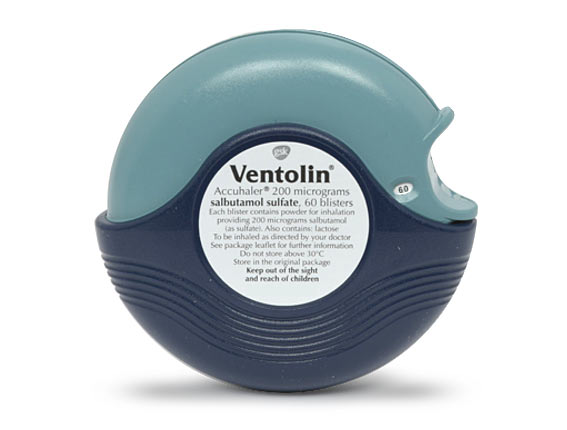 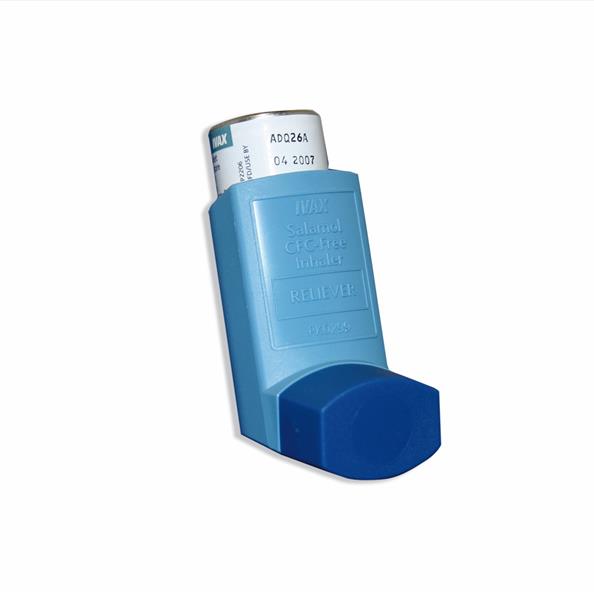 AEROCHAMBER
WITHOUT MASK
5+ YEARS
£4.99/year
AEROCHAMBER
WITH ADULT MASK
5+ YEARS
£8.33/year
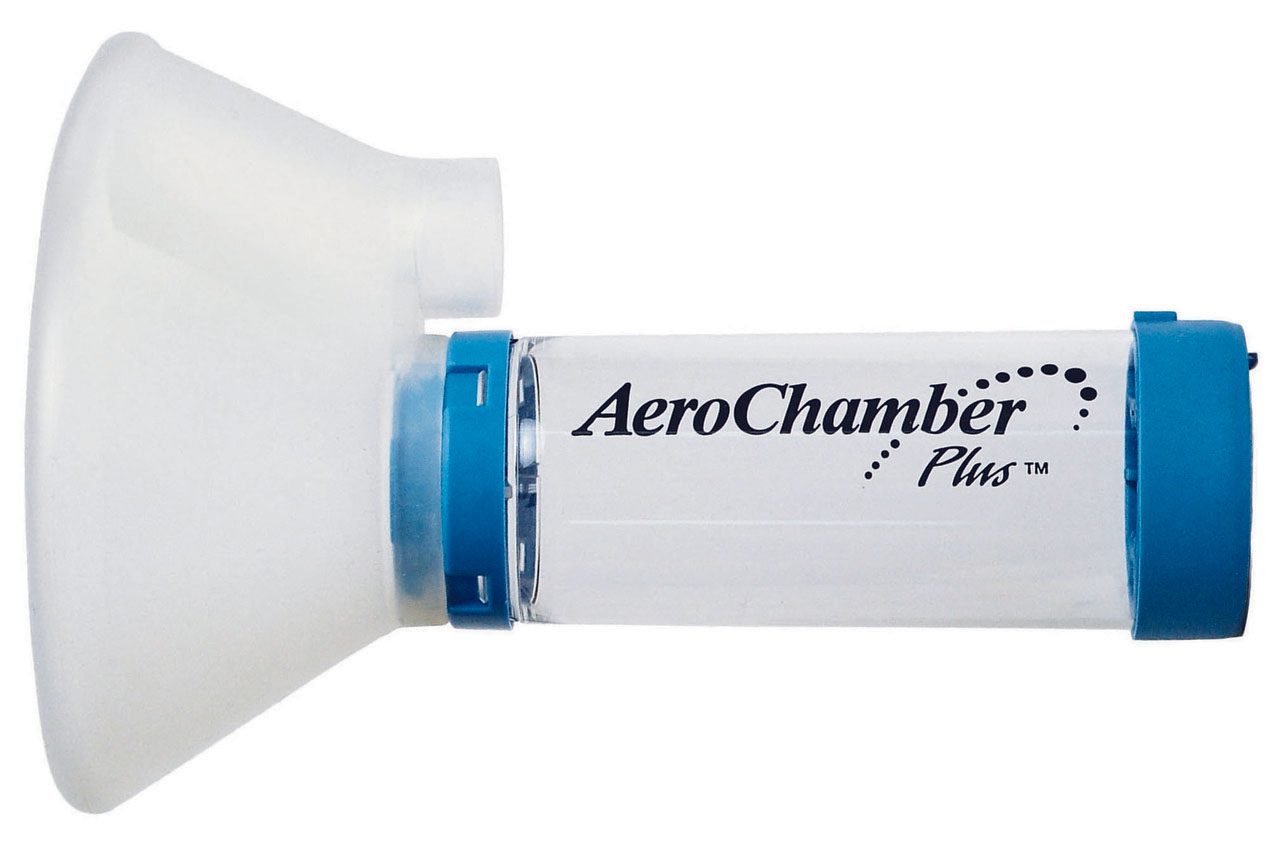 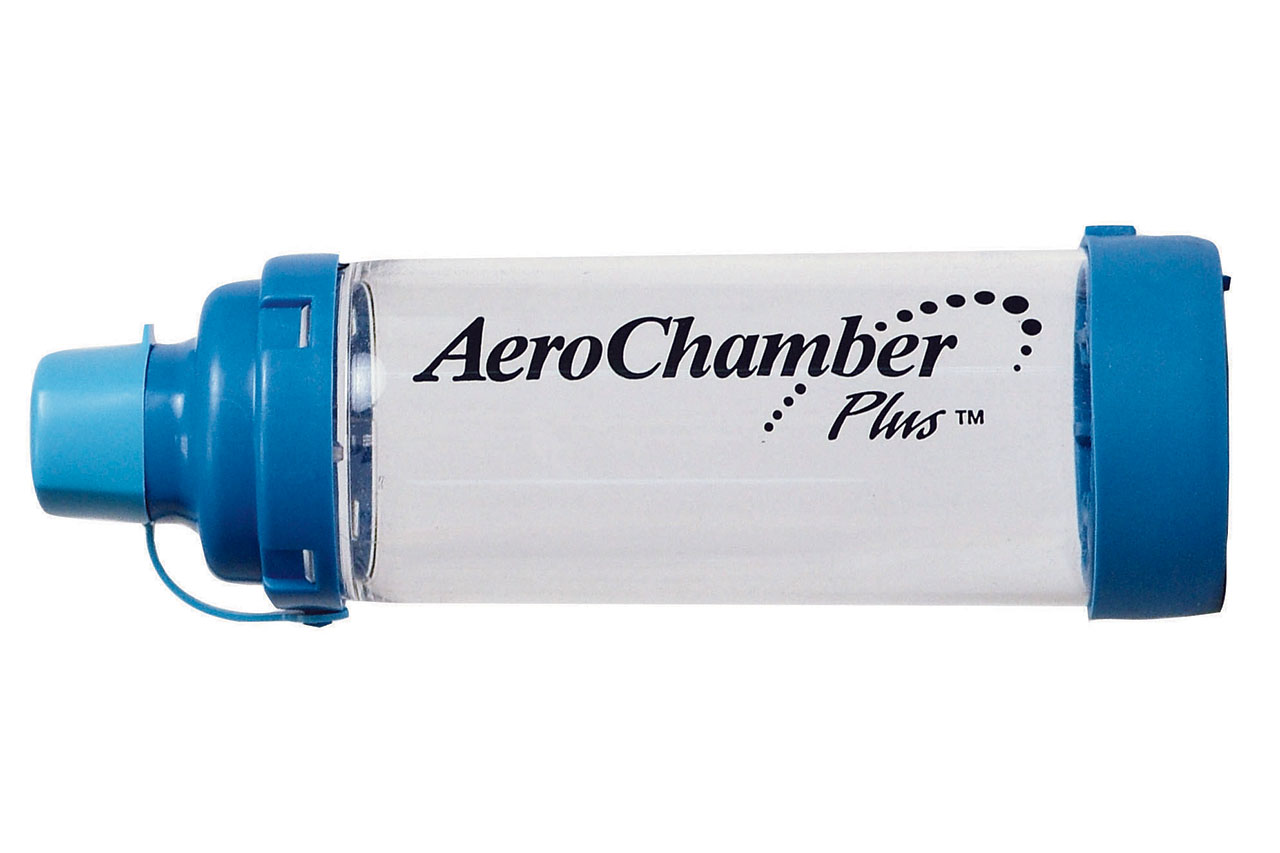 Reference - NICE Guideline NG80 ‘Asthma: diagnosis, monitoring and chronic asthma management’ (https://www.nice.org.uk/guidance/ng80)
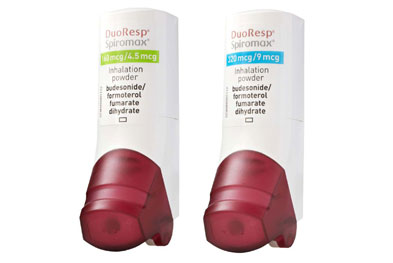 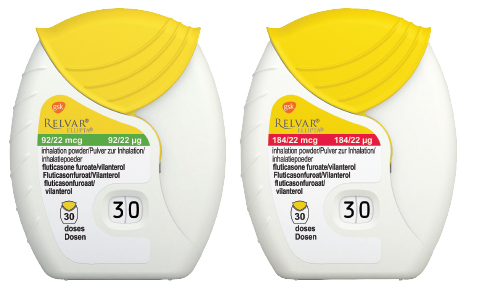 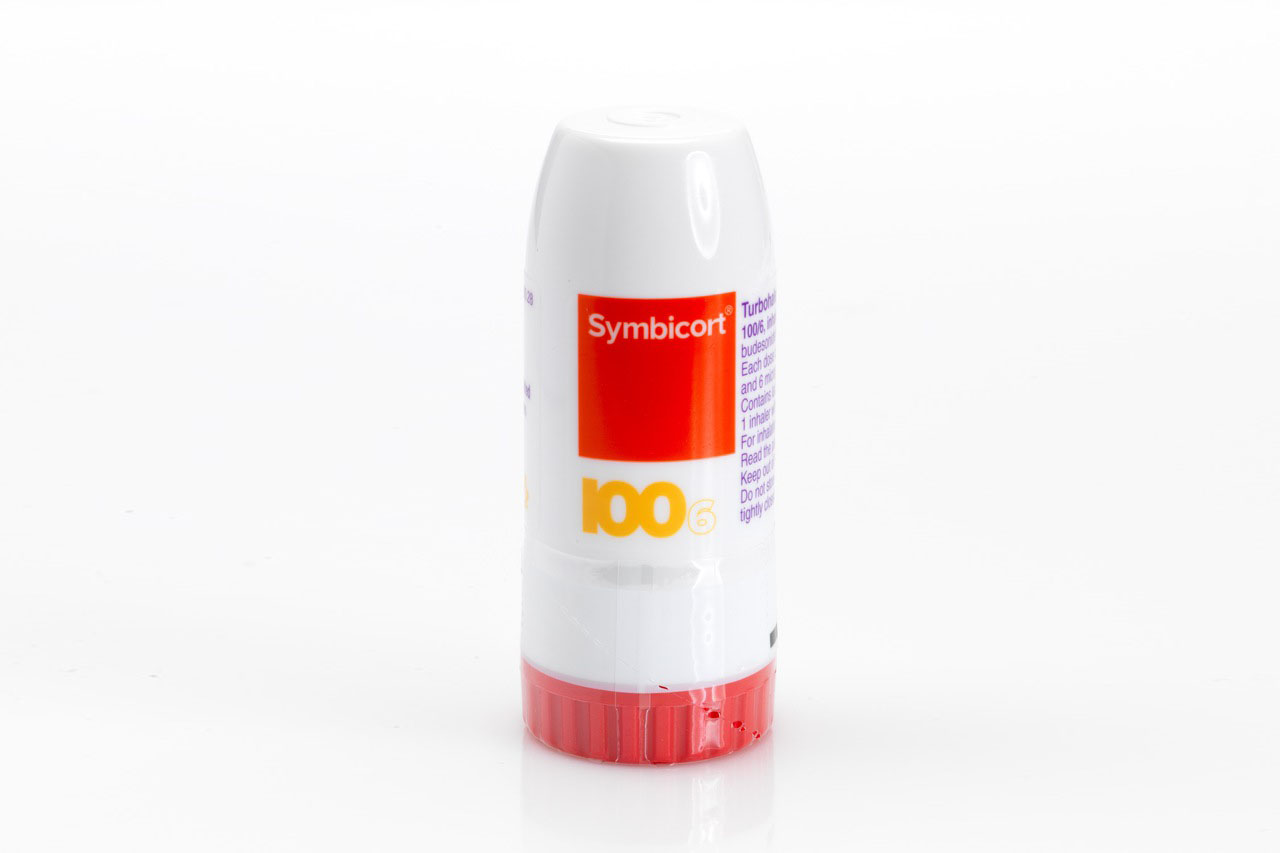 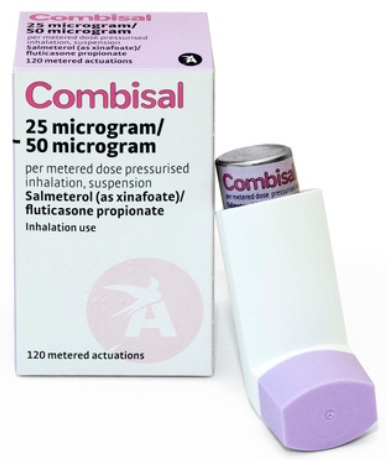 Reference - NICE Guideline NG80 ‘Asthma: diagnosis, monitoring and chronic asthma management’ (https://www.nice.org.uk/guidance/ng80)